GRE IWG „Simplification of Lighting and Light-Signalling Regulations“
Reg. 150 Stage II, Step 1 – Summary
GRE
IWG
SLR
Informal document GRE-85-05
85th GRE, 26-29 October 2021
Agenda item 4 (d)
This presentation supports the draft proposal for the 
new 01 series of amendments to UN Regulation No. 150
(GRE/2021/15)
Page 1
Update of the definitionsCorrection of the Photometric Definitions
GRE
IWG
SLR
In the current version of Reg 150 (based on former Reg 3) – no definition of the CIL value is given
NEW
NOTE 1	RI is often referred to as CIL. The unit is cd/lx.
Old definition of R´
R´  RA
“Specific coefficient of retro-reflection (symbol R')" means the quotient of the coefficient of luminous intensity R of a plane retro-reflecting surface and its area A
"Specific coefficient of retro-reflection (symbol RA)" means the quotient of the coefficient of luminous intensity R of a plane retro-reflecting surface and its area A
The coefficient of retro-reflection RA is expressed in candelas per m2 per lx (cd∙m-2∙lx-1)
Reference document:
CIE Publication 54.2:2001 ”Retroreflection: Definition and measurement”
Page 2
Update of the definitionsCorrection of the Photometric Definitions
GRE
IWG
SLR
(symbol β)  (symbol RF)
Luminance factor
(symbol ß) - means the ratio of the luminance of the body to the luminance of a perfect diffuser under identical conditions of illumination and observation;
"Luminance factor (symbol RF)" means the ratio of the luminance of the body to the luminance of a perfect diffuser under identical conditions of illumination and observation;
All definitions for angles are Greek symbols (a, b,  …) – to prevent mix-ups.
Consistently using β1 and β2
Definition of the angles for the measuring geometry setup

In Reg. 150 there is a mix of the definitions for the observation angles.

E.g. βV , βH    or   V , H   or    β1 , β2

Depending on Regulation 3 or 70, 104, …
"Entrance angle (symbol β)" means the angle from the illumination axis to the reference axis. The entrance angle is usually not larger than 90 but, for completeness, its full range is defined as 0 < β < 180. In order to specify the orientation in full, this angle is characterised by two components, β1 and β2;
"Observation angle (symbol α)" means the angle between the illumination axis and the observation axis. The observation angle is always positive and, in the case of retro-reflection, is restricted to small angles;
Reference document:
CIE Publication 54.2:2001 ”Retroreflection: Definition and measurement”
Page 3
Update of the definitionsCorrection of the Photometric Definitions
GRE
IWG
SLR
Definition of the Luminance Factor
Current: b
Proposal in GRE-83-26: RF
luminance factor (at a surface of a non-self-radiating medium in a given direction, under specified conditions of illumination) [βv]
NOTE    For photoluminescent media, the luminance factor consists of 2 components: the reflected luminance factor, βv,R, and the luminescent luminance factor, βv,L. The sum of the reflected and luminescent luminance factors is the total luminance factor, βv,T: βv,T = βv,R + βv,L.The subscript R is used here for the reflected luminance factor because it is more intuitive than the traditional S and avoids confusion with the use of S to denote a state of polarization.
New proposal: bv,R
Reference document:
CIE Publication 54.2:2001 ”Retroreflection: Definition and measurement”
Page 4
Resistance to weathering
GRE
IWG
SLR
Annex 6 – Part 6 (new)
Annexes 13, 21 and 22 (current)
Weathering with xenon-arc weathering device
Defined time of 500 h
Evaluation by set up minimum level for specific coefficient of retroreflection at 80% of required values
Evaluation of colour as defined in R48
Replaced by
Weathering with xenon-arc weathering device
Evaluation by reference materials blue wool – grey scale
Justification
State-of-the-art test, defined parameters in referenced ISO 4892-2:2013
Page 5
Resistance to weathering
GRE
IWG
SLR
Method applicable for retro-reflective sheeting material used for
Retro-reflective markings of
Classes C, D, E, F
Classes 1, 2, 3, 4, 5
and SMV Class 1 and 2

Method NOT applicable for retro-reflectors of
Classes IA, IB, IIIA, IIIB and IVA
Advance Warning Triangle of Type 1 and 2
Page 6
Arrangement of approval markings
GRE
IWG
SLR
Adjustment of the sizes of the approval marks
In Table 1, to reduce the number of minimum sizes of “a”:- the value “4 mm” will become “5 mm”- the value “12 mm” will become “8 mm”


Changes in the examples of the approval markings arrangement
- Space removed for class IIIA
- Size aligned
- “104R” removed
- “27R” replaced by WT
Page 7
Table 1
List of retro-reflective devices and their symbols
UPDATED DRAWINGS IN ANNEX 10
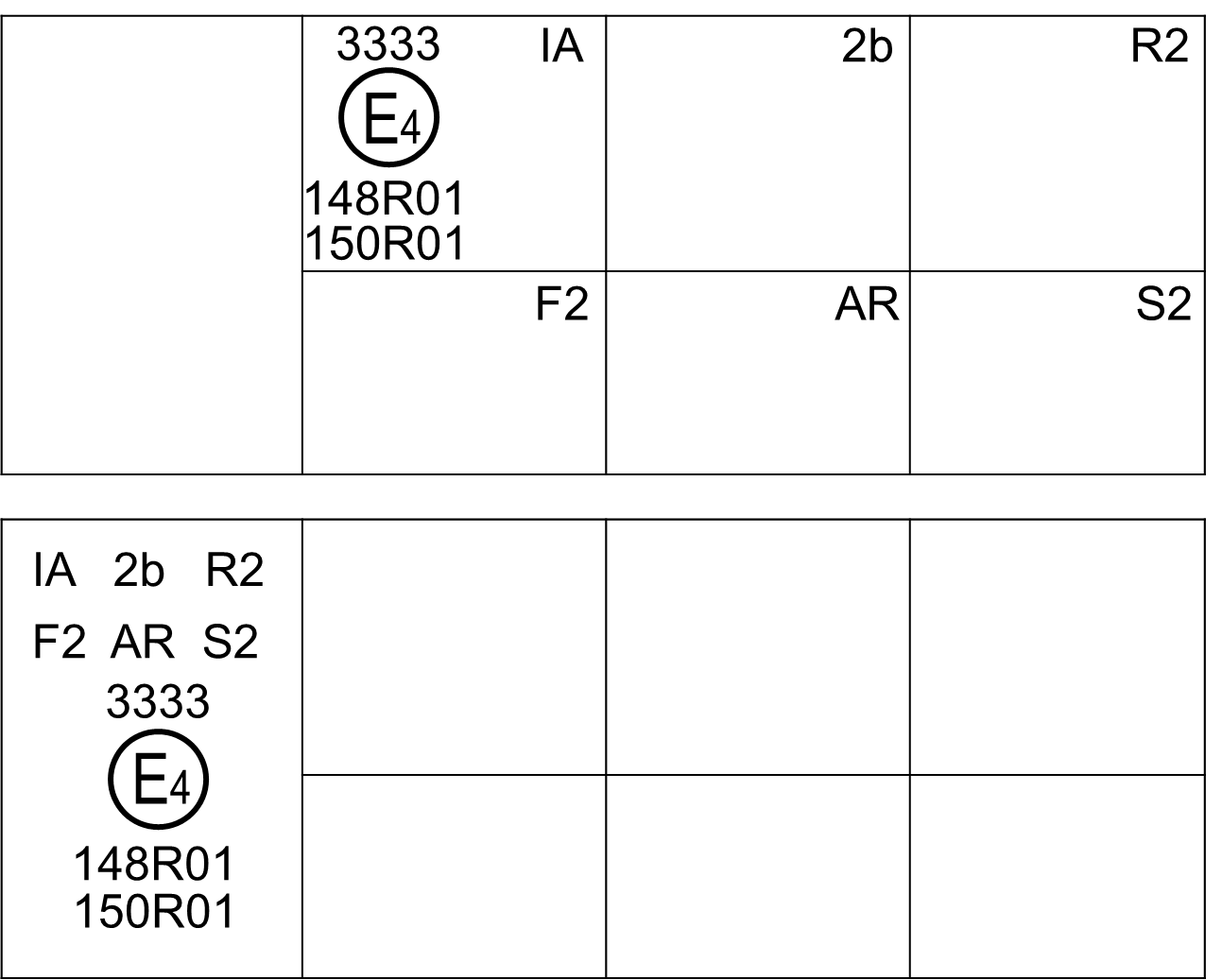 IIIA
a/3
E4
a/2
a/3
1148
a
150R01 216
a/3
IIIA          0216
150R01 0216
WT1
WT2
RF
C
E3
E3
E4
IIIA
E4
E1
E1
150R01
4216
150R01
4217
150R01
150R01 22179
150R01
Page 9
Current structure of the Annexes in R150
GRE
IWG
SLR
1  Communication
	2  Minimum requirements for conformity of production control procedures
	3  Minimum requirements for sampling by an inspector
	4  Photometric measurements of retro-reflective devices and marking materials
	5  Specifications of shape and dimensions
	6  Resistance to heat
	7  Resistance to water penetration for retro-reflective devices
	8  Alternative test procedures of resistance to water penetration for retro-reflective devices of the Classes IB and IIIB
	9  Resistance to fuels
	10  Resistance to lubricating oils
	11  Resistance to corrosion
	12  Resistance of the accessible rear face of mirror-backed retro-reflective devices
	13  Resistance to weathering
	14  Stability of photometric properties
	15  Resistance to cleaning in the case of a sample unit of retro-reflective marking devices
	16  Bonding strength in the case of adhesive materials
	17  Flexing - Retro-reflecting Markings
	18  Resistance to impact
	19  Rigidity of plates
	20  Further test procedure for Advance Warning Triangles of Type 1 and 2 
	21  Arrangement of approval markings
22  Guidelines for installation of rear marking plates on slow-moving vehicles (by construction) and their trailers
23  Description of the measurement geometry for measurement of the daytime colour and the luminance factor of retro-reflective material
Page 10
Page 11
1  Communication
	2  Minimum requirements for conformity of production control procedures
	3  Minimum requirements for sampling by an inspector
4  Photometric and colorimetric measurements  
    	4.1 Photometric measurements of retro-reflective devices and marking materials
    4.2. Description of the measurement geometry for measurement of the daytime colour and the luminance factor of retro-reflective material
	    4.3 Stability of photometric properties
	5  Specifications of shape and dimensions
6  Environmental Testing
	    6.1  Resistance to heat
    6.2  Resistance to water penetration for retro-reflective devices
	    6.3  Alternative test procedures of resistance to water penetration for retro-reflective devices of the Classes IB and IIIB
    	6.4  Resistance to corrosion
    	6.5  Resistance of the accessible rear face of mirror-backed retro-reflective devices
    	6.6  Resistance to weathering
7  Chemical Testing
    7.1  Resistance to fuels
	    7.2  Resistance to lubricating oils
8  Mechanical testing
    	8.1  Resistance to cleaning in the case of a sample unit of retro-reflective marking devices
	    8.2  Bonding strength in the case of adhesive materials
	    8.3  Flexing - Retro-reflecting Markings
    	8.4  Resistance to impact
    	8.5  Rigidity of plates
	9  Further test procedure for Advance Warning Triangles of Type 1 and 2 
	10  Arrangement of approval markings
11  Guidelines for installation of rear marking plates on slow-moving vehicles (by construction) and their trailers
Re-arrangement of the Annexes in R150
Page 12
Summary of the main changes in Stage II, Step 1
GRE
IWG
SLR
Update of definitions - Correction of the Photometric Definitions	RI, RA, β1 , β2 , bv,R ,

Resistance to weathering	500 h xenon - retroreflection at 80% of required values

Arrangement of approval markings	Adjustment of the sizes of the approval marks	and changes in the examples of the approval markings arrangement

Updated drawings of Approval Markings	Corrected and updated drawings

New arrangement of Annexes with grouped structure	23 Annexes re-arranged and grouped into 11 Annexes

Introduction of scientific notation
 	In order to assure that not more than 3 significant digits are shown for the required values
Page 13